Воспитатель – это звучит гордо!(Фото-отчет)
Подготовила: воспитатель МБДОУ «Ромодановский 
детский сад комбинированного вида» 
Дмитриева Ирина Юрьевна
Великий секрет воспитания - в умении добиться того, что бы телесные и умственные упражнения всегда служили отдыхом - одни от других.  Руссо Ж.
Читайте, мальчишки! Девчонки, читайте! Любимые книжки …Н. Пикулева
Я бы в повара пошел, пусть меня научат!
Палка, палка, огуречик, вот и вышел человечек
Вот уже два дня подряд я сижу рисую
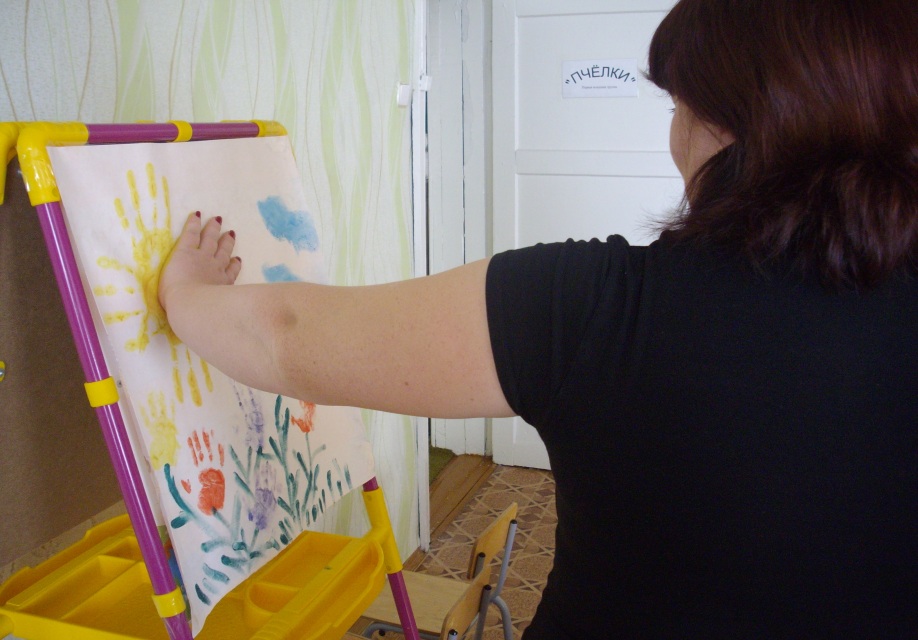 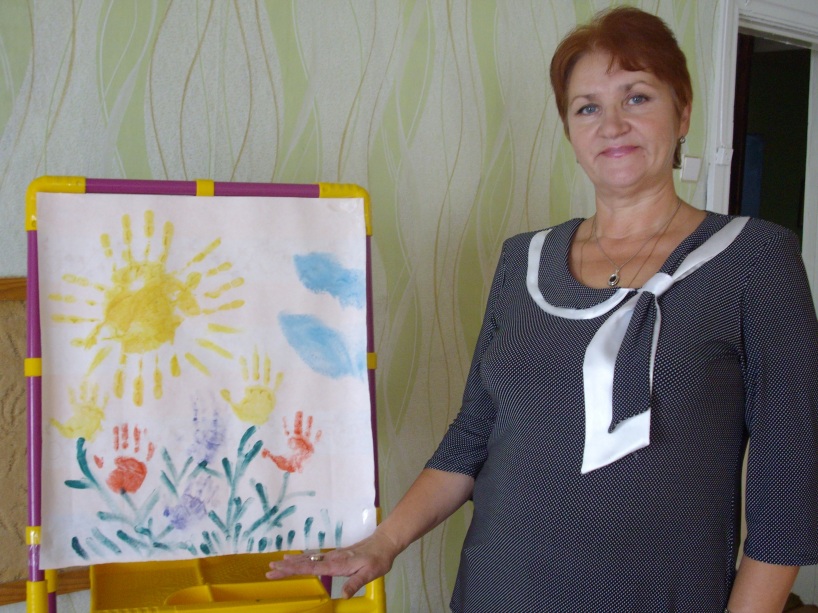 Петушок, петушок, покажи свой гребешок!
Красный, желтый, голубой - выбирай себе любой!
Фарфоровый чайник в буфете живёт. Фарфоровый чайник на кухню зовёт
Стоит в поле Теремок-Теремок, он не низок, не высок, не высок.
Спасибо за внимание!